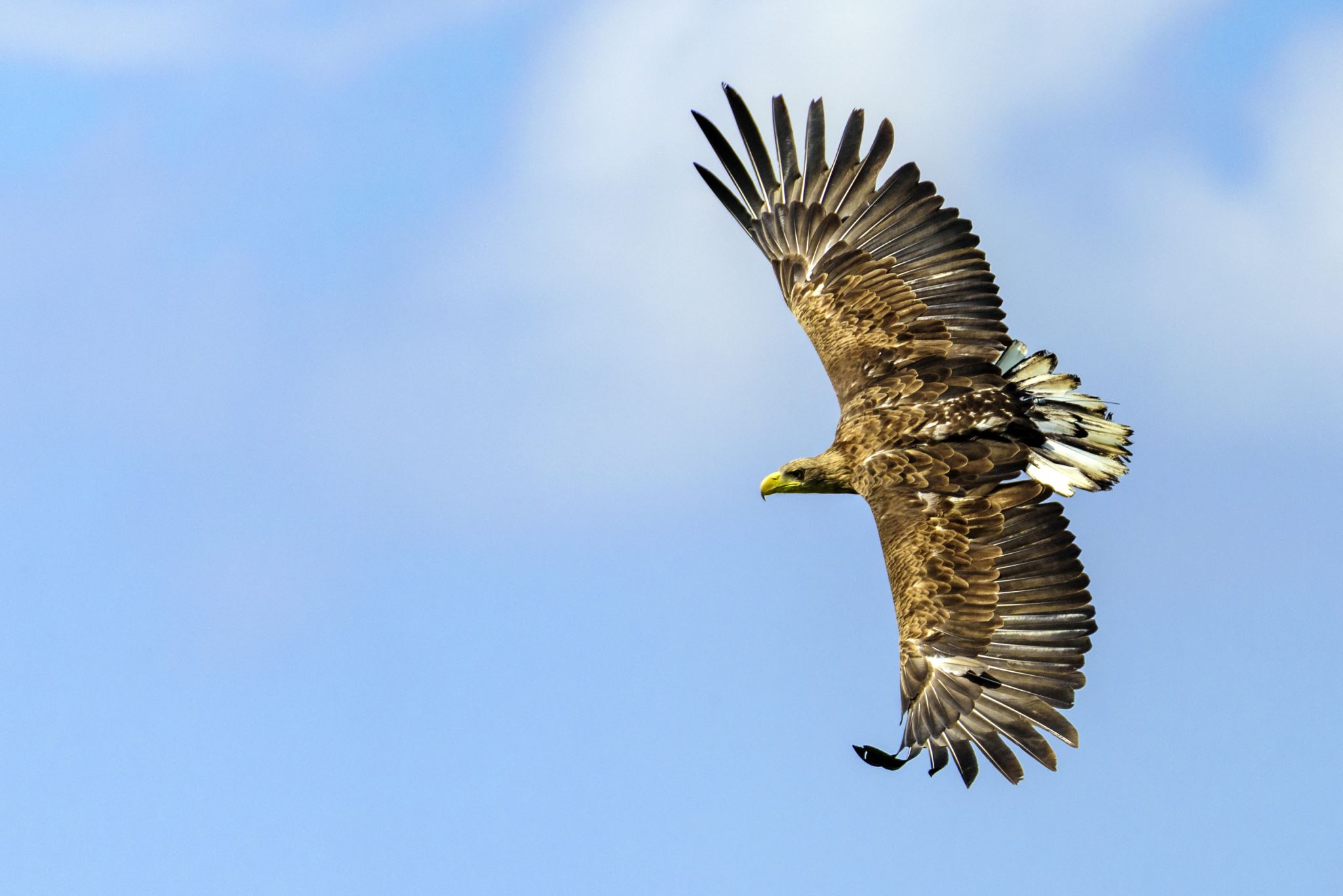 AND WE SOAR
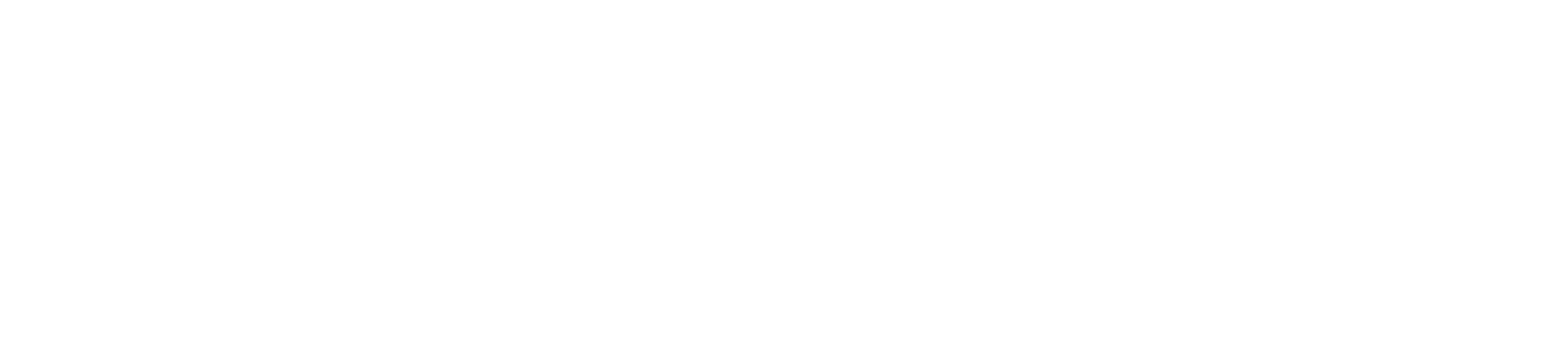 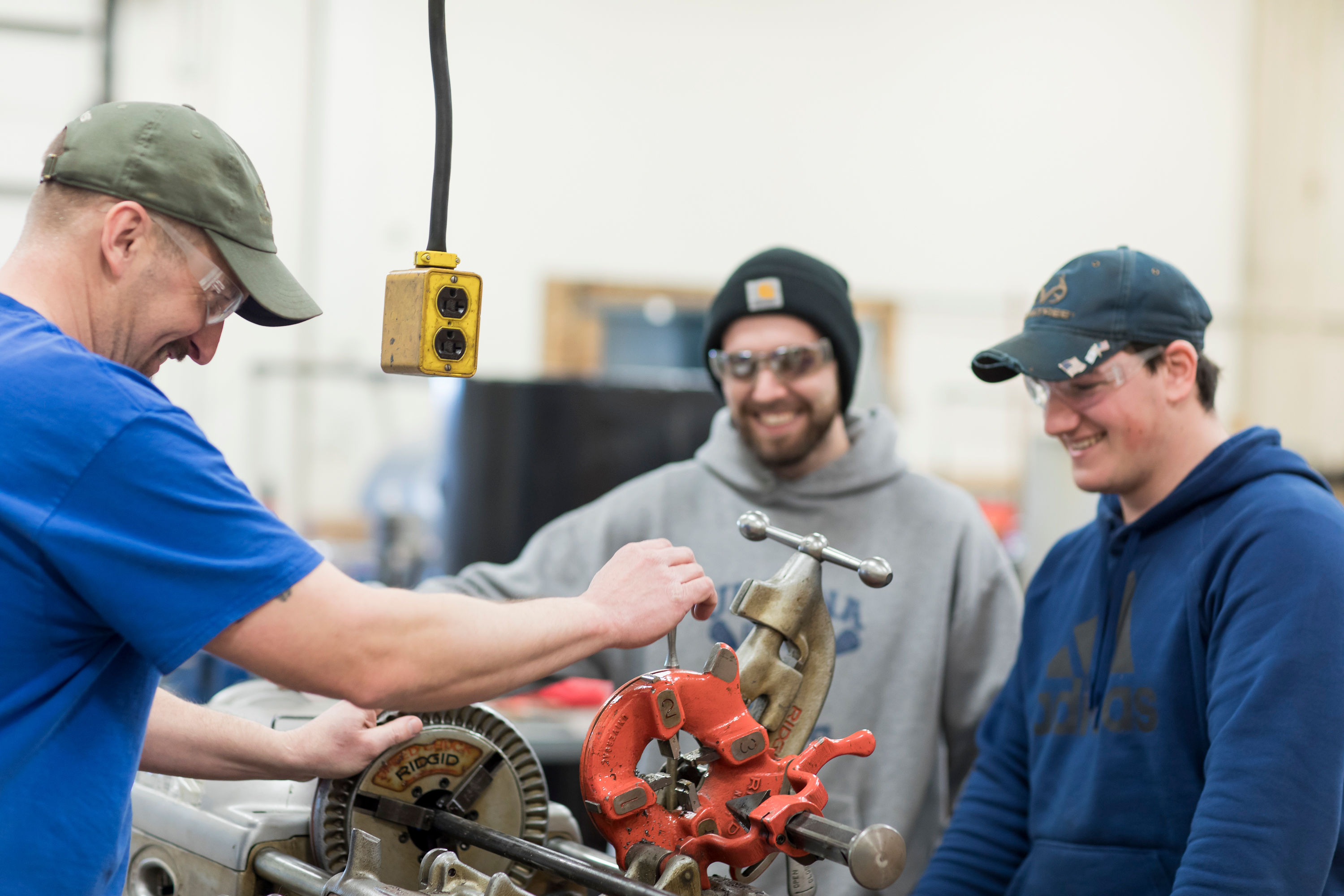 Guiding Our Work
Protect the health and safety of the WCCC community;
Ensure the academic progress of our students and provide access to student services and technology support to ensure student success; 
Fiscal prudence, and
Continuity of WCCC operations in any environment (e.g. live, remote, and online).
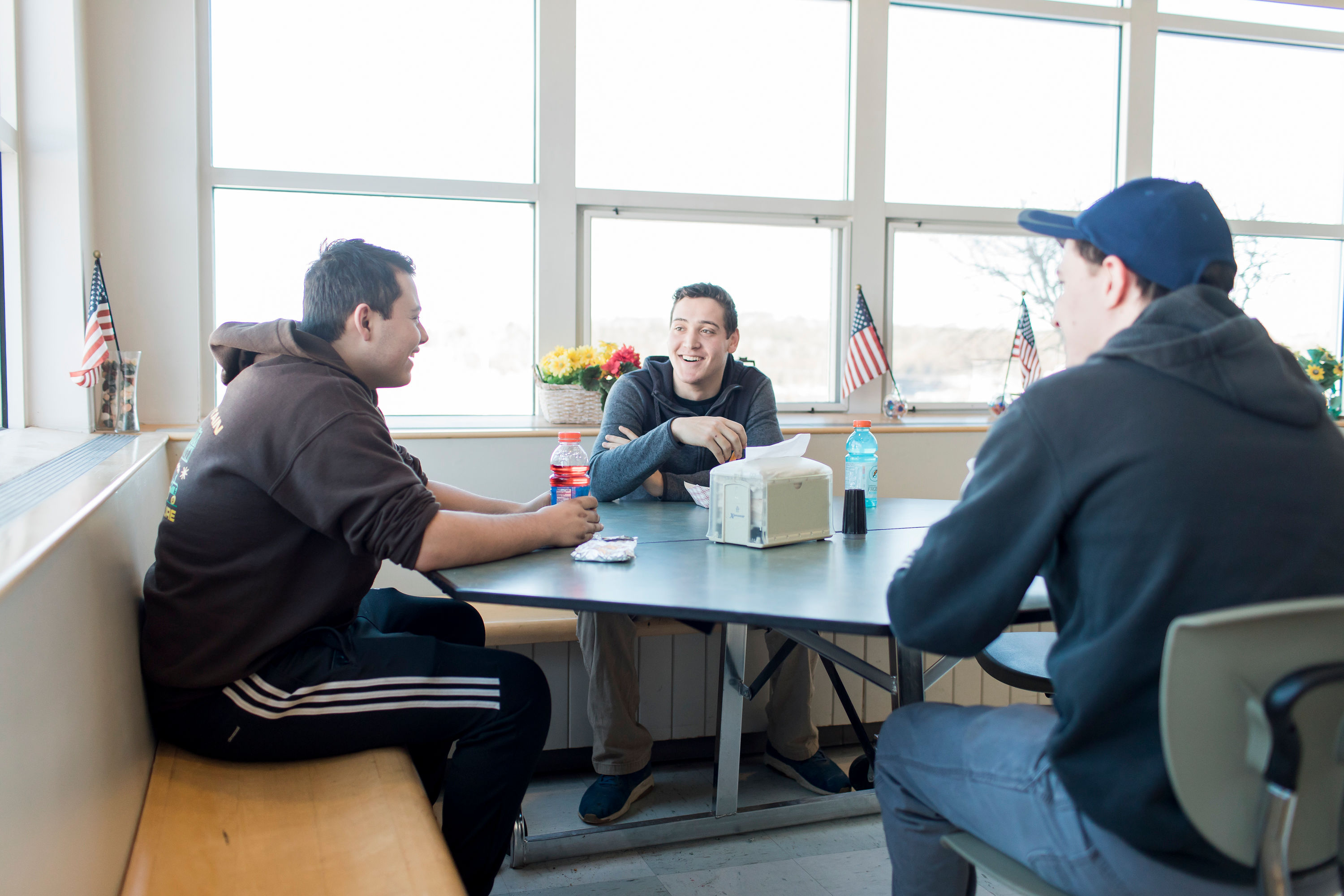 Guiding Our Work
United States and Maine Center for Disease Control (CDC) Guidance 
Environmental scans of Washington County, Maine, and New England 
Collaborative campus planning, assessment, and communication process
Conversations with medical and community partners
Plan, monitor, adapt, respond, and execute decisions based on data
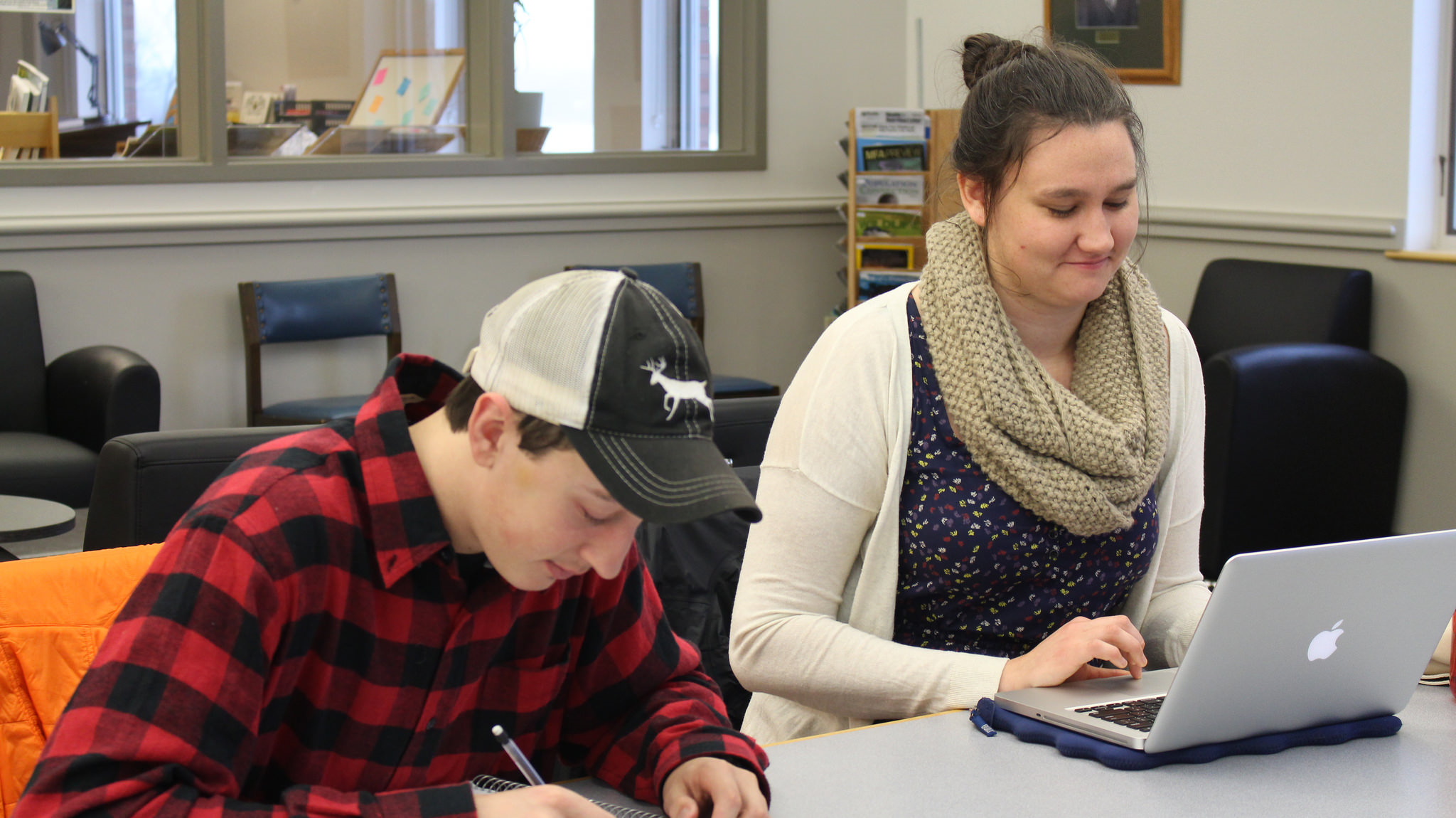 Securing our campus community and limiting access
CDC guidance cleaning and sanitization; face cloth masks; hygiene; and social distancing 
Pathways with signage to support social distancing
Daily self-screening certifications and sign-in/sign-out 
Training and education programs for students and employees (SafeColleges)
HVAC Systems
Protecting Our Campus Community
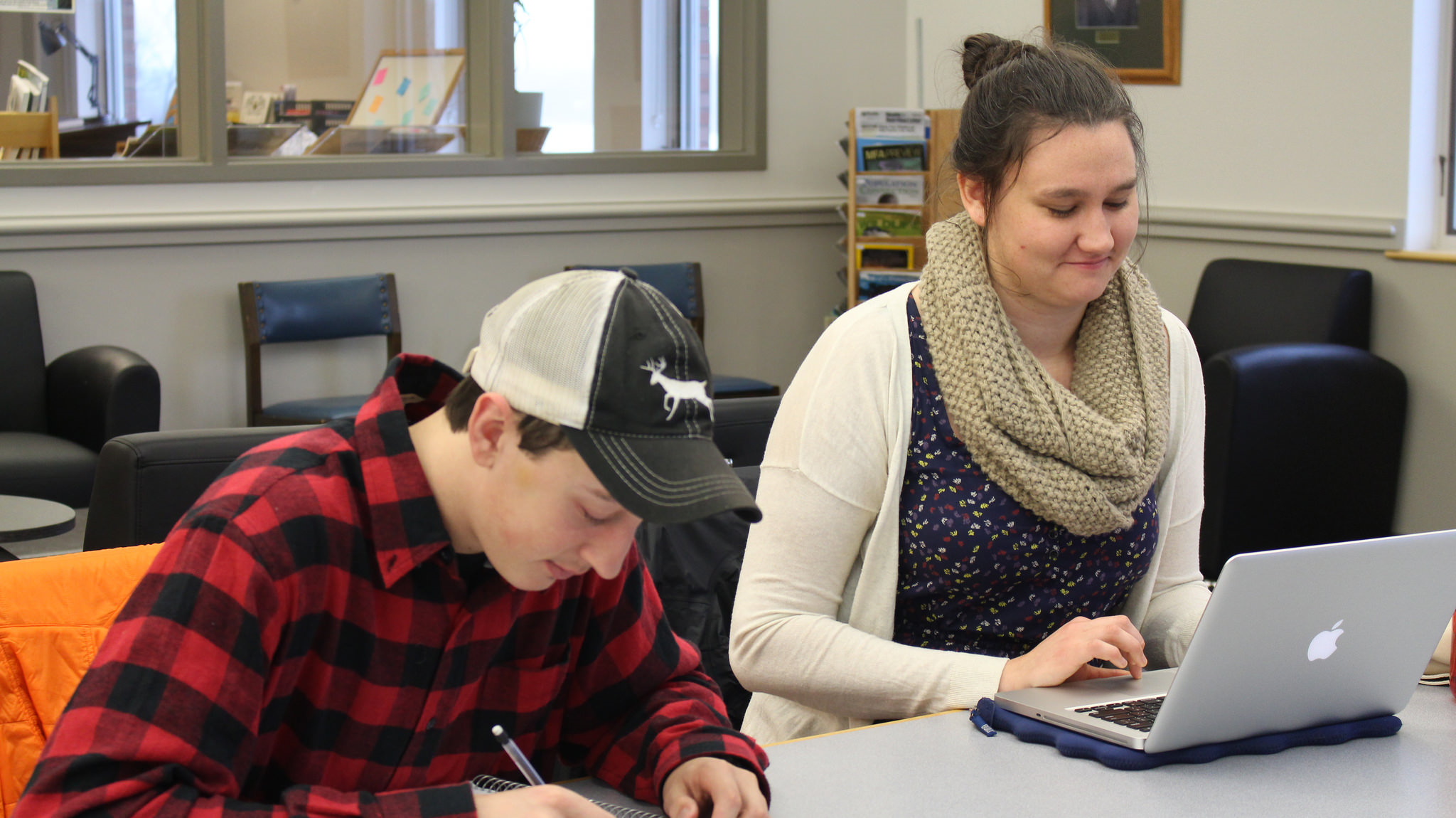 CDC Decision Tree
Infectious Disease Response Team
Stabilization Plan for Outbreak
Protecting Our Campus Community
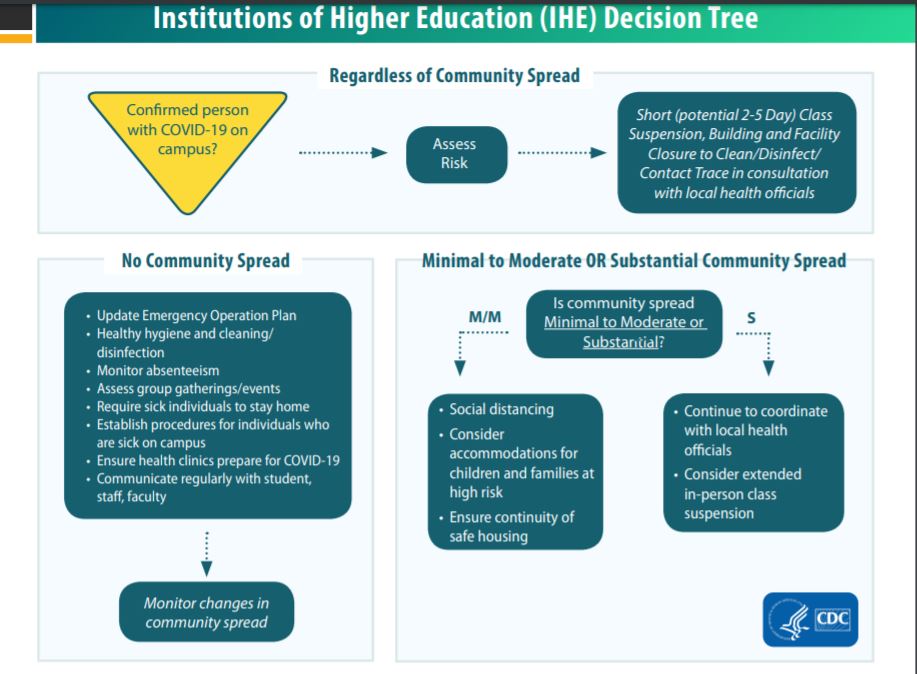 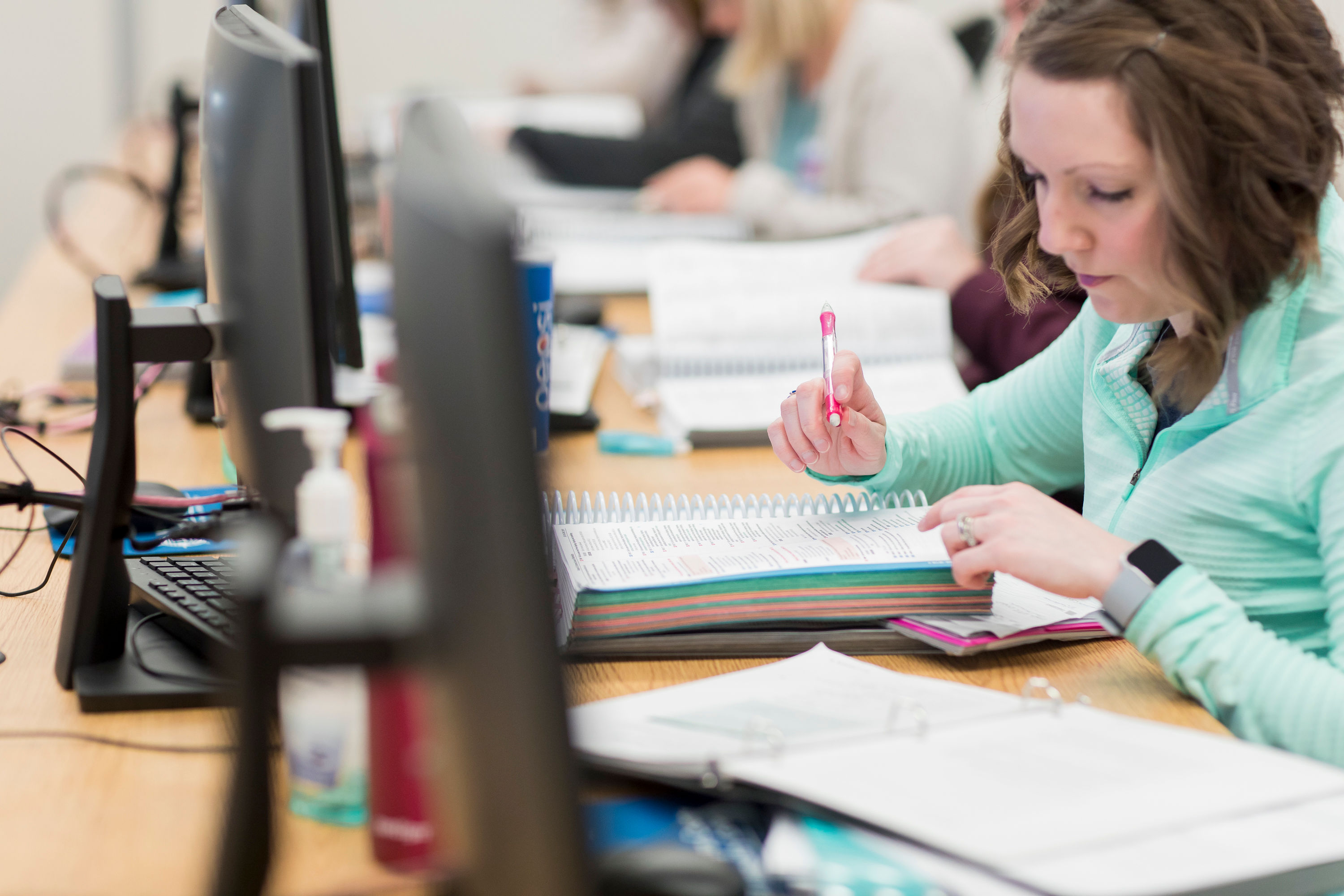 Hands on learning in shops and labs with smaller student cohorts, simulations, and use of personal protective equipment 
Clinical and practicum experiences
Protective equipment for faculty and students
Reduced classroom and shops capacities 
Investing in new technology
Fulfilling Our Academic Mission
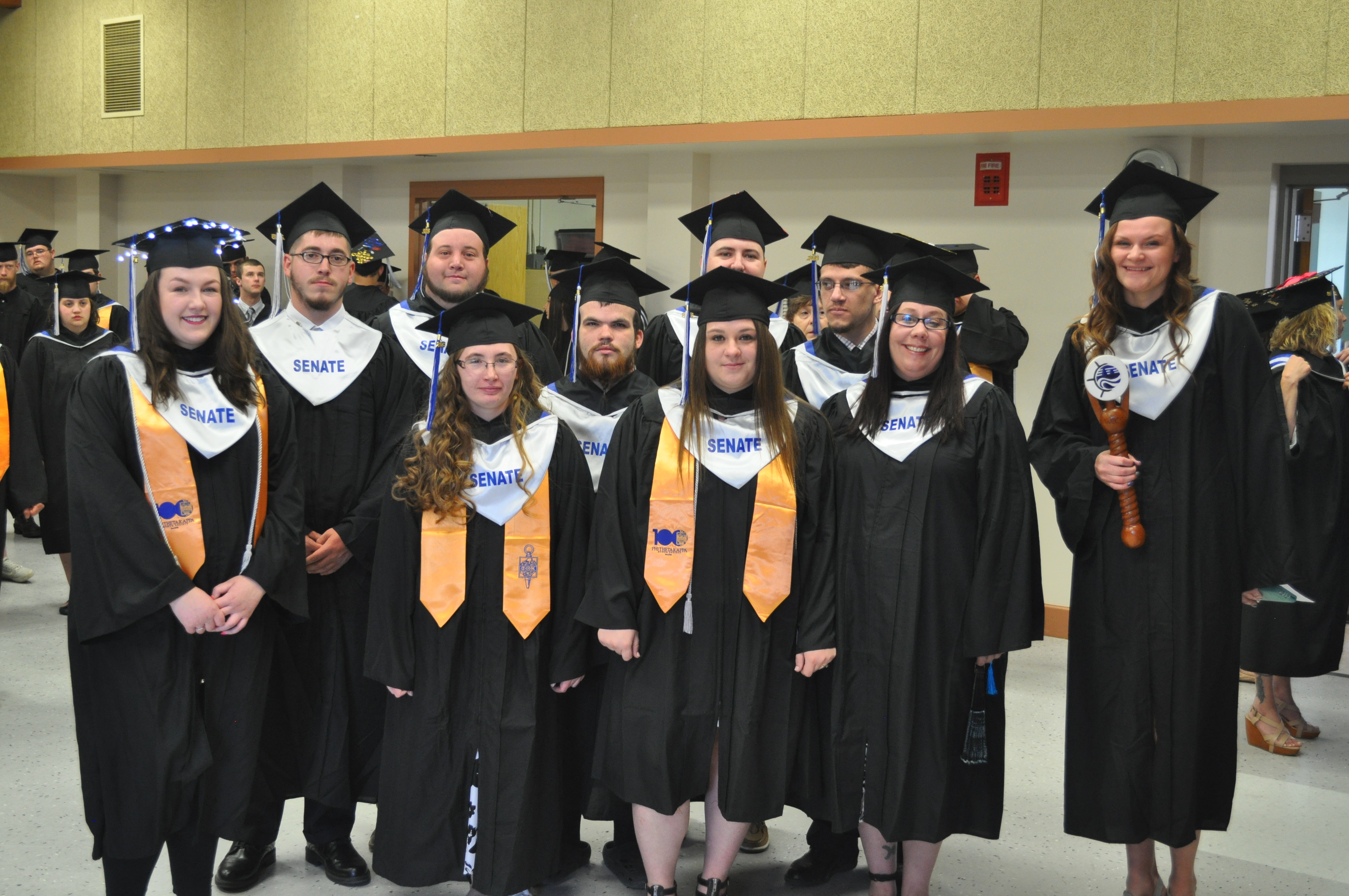 Creating outdoor classrooms and spaces
Library invested in electronic books and resources 150,000+
Brightspace 
Access Hubs
Drive-In Wi-Fi
Fulfilling Our Academic Mission
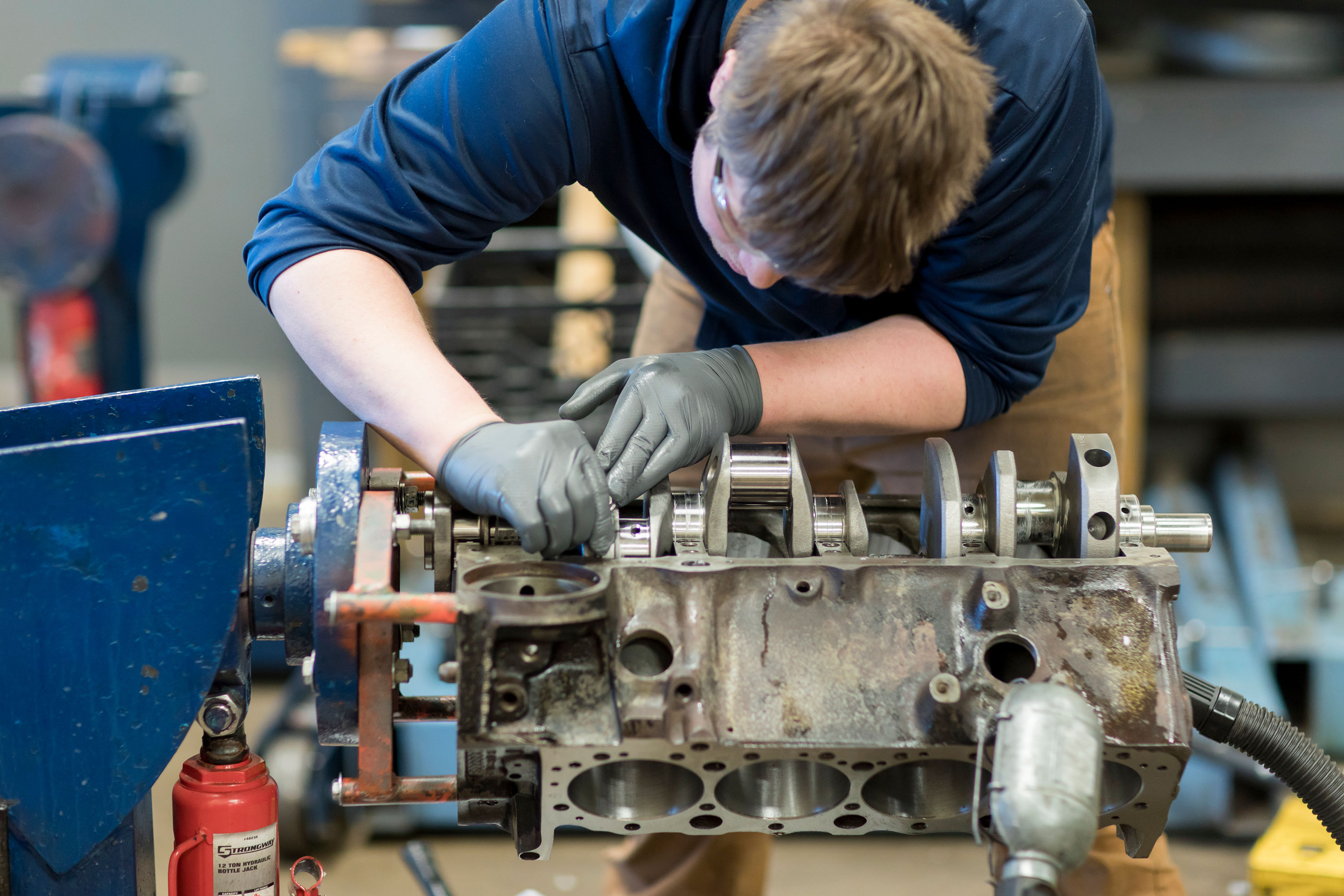 Fulfilling Our Academic Mission
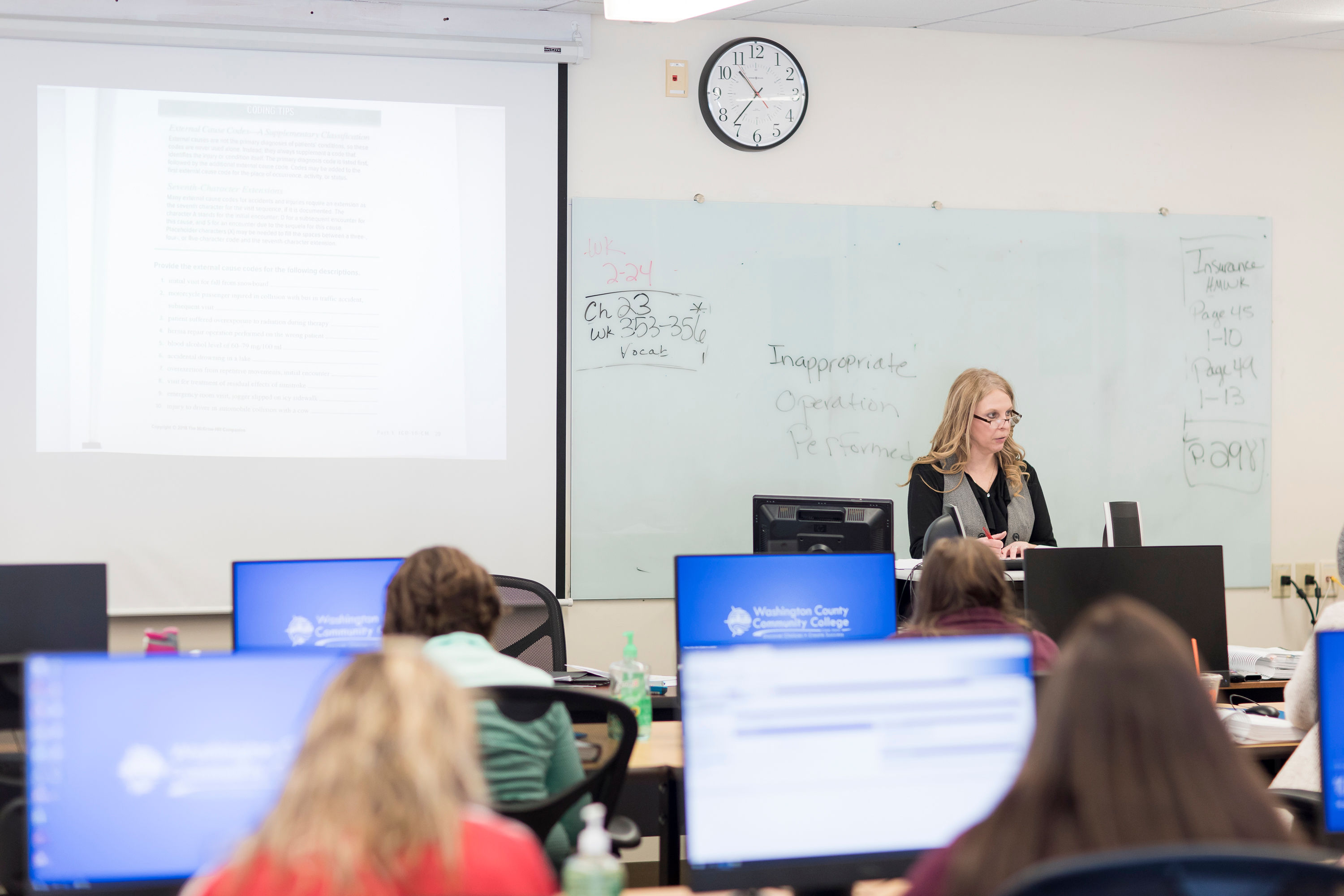 Best Practices—virtual platforms
Workforce and Industry Outreach 
Hybrid model for Certified Nursing Assistant 
Commercial Fisheries & Marine Technology 
National Certification Testing
Fulfilling Our Workforce Mission
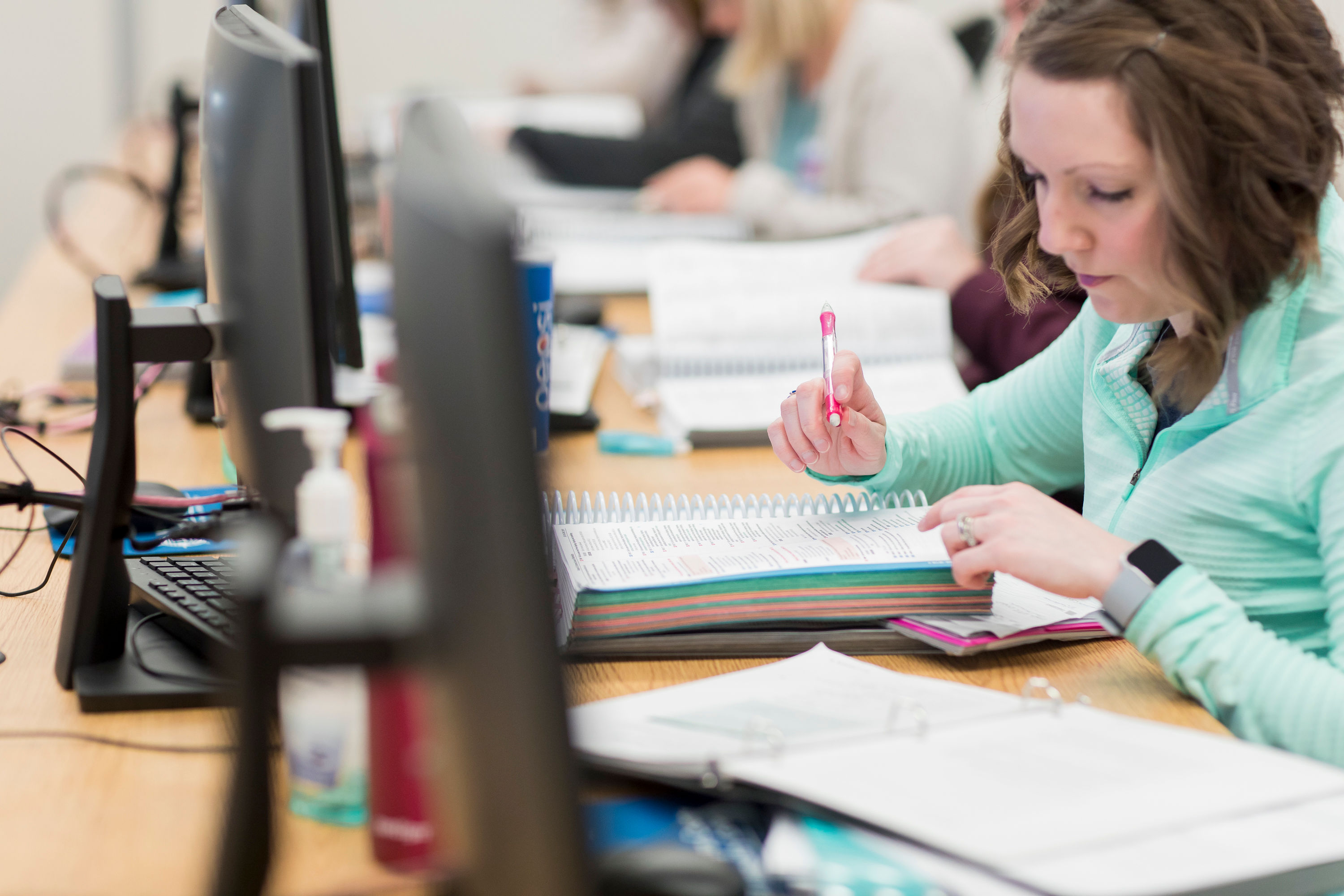 Listening & Communicating: Fostering Community
Established COVID-19 site and email 
Communication protocols 
Hosting student and family sessions
Educational and training videos
Signage in bathrooms and residence hall rooms (handwashing, face cloth masks)
Eagles Soar student educators 
Employee checklist and Keep Our Workplace Safe
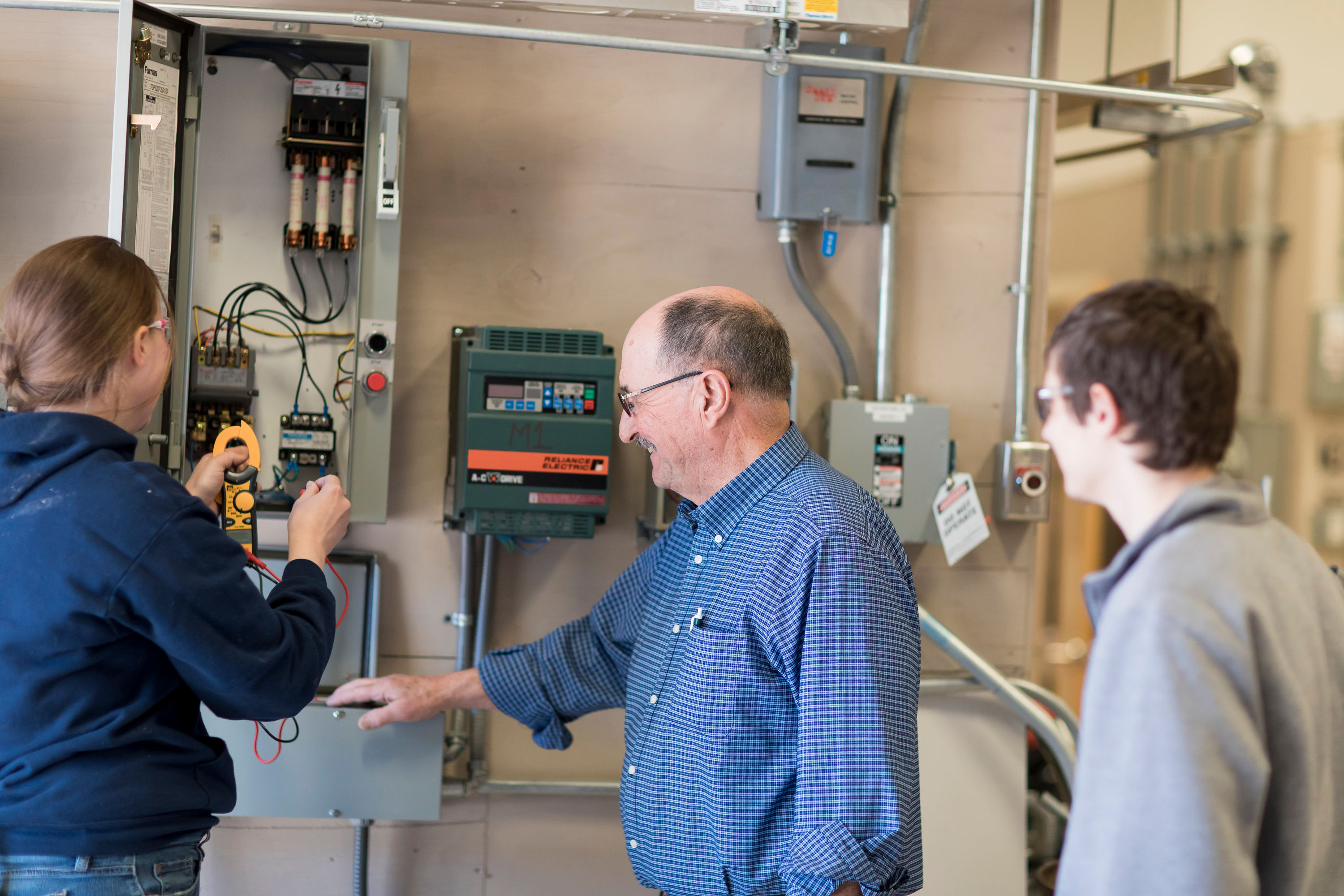 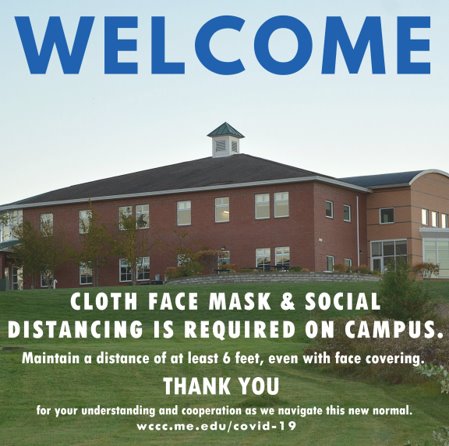 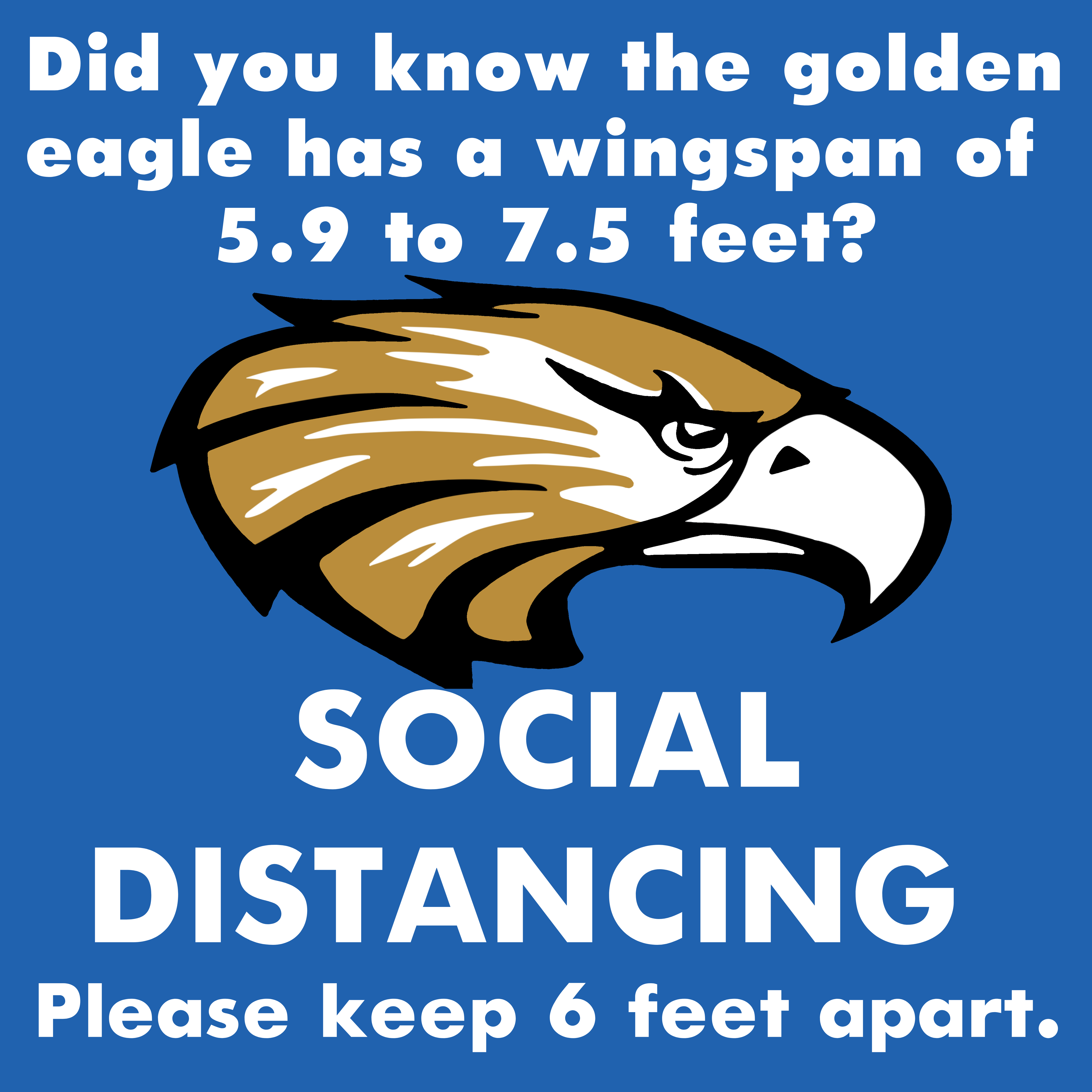 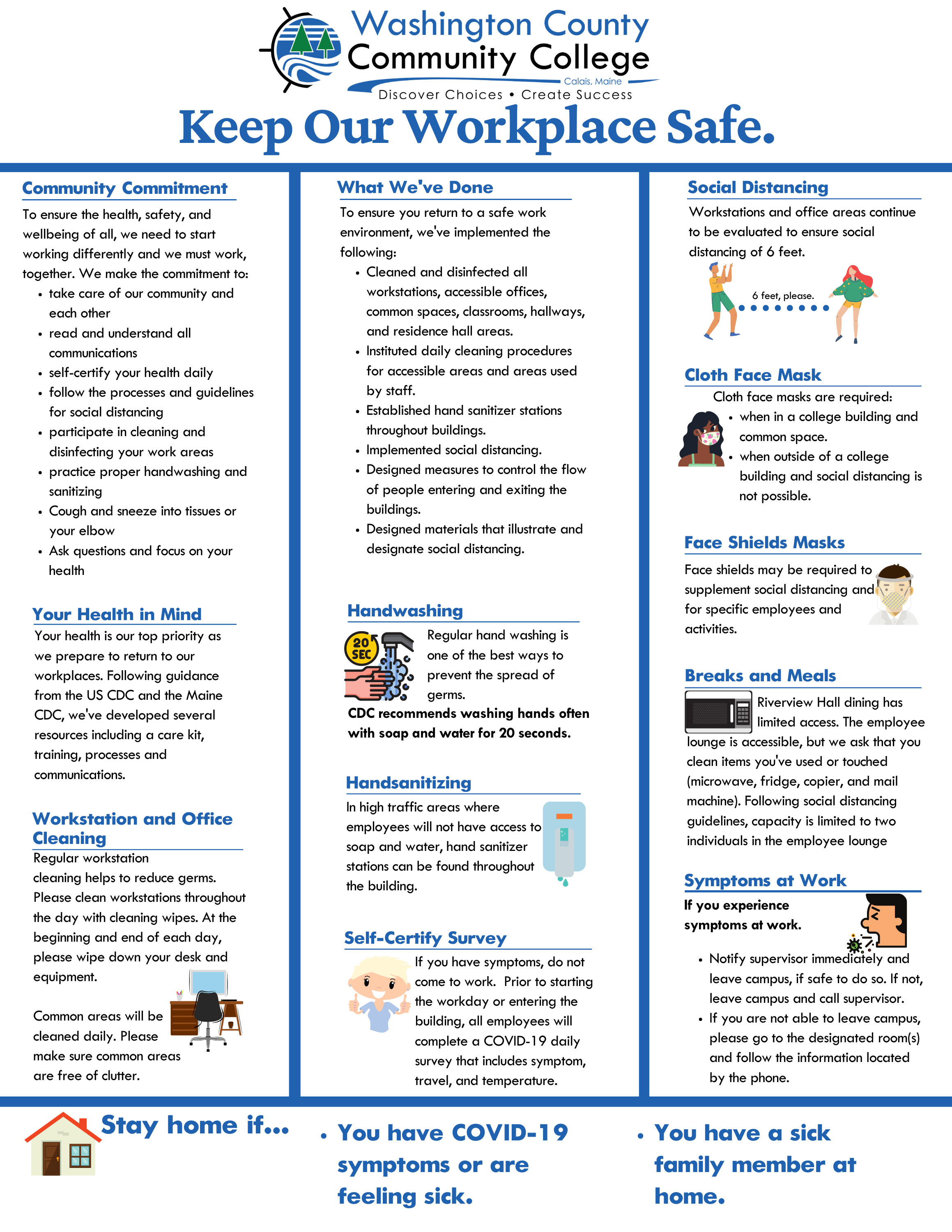 Listening & Communicating: Fostering Community
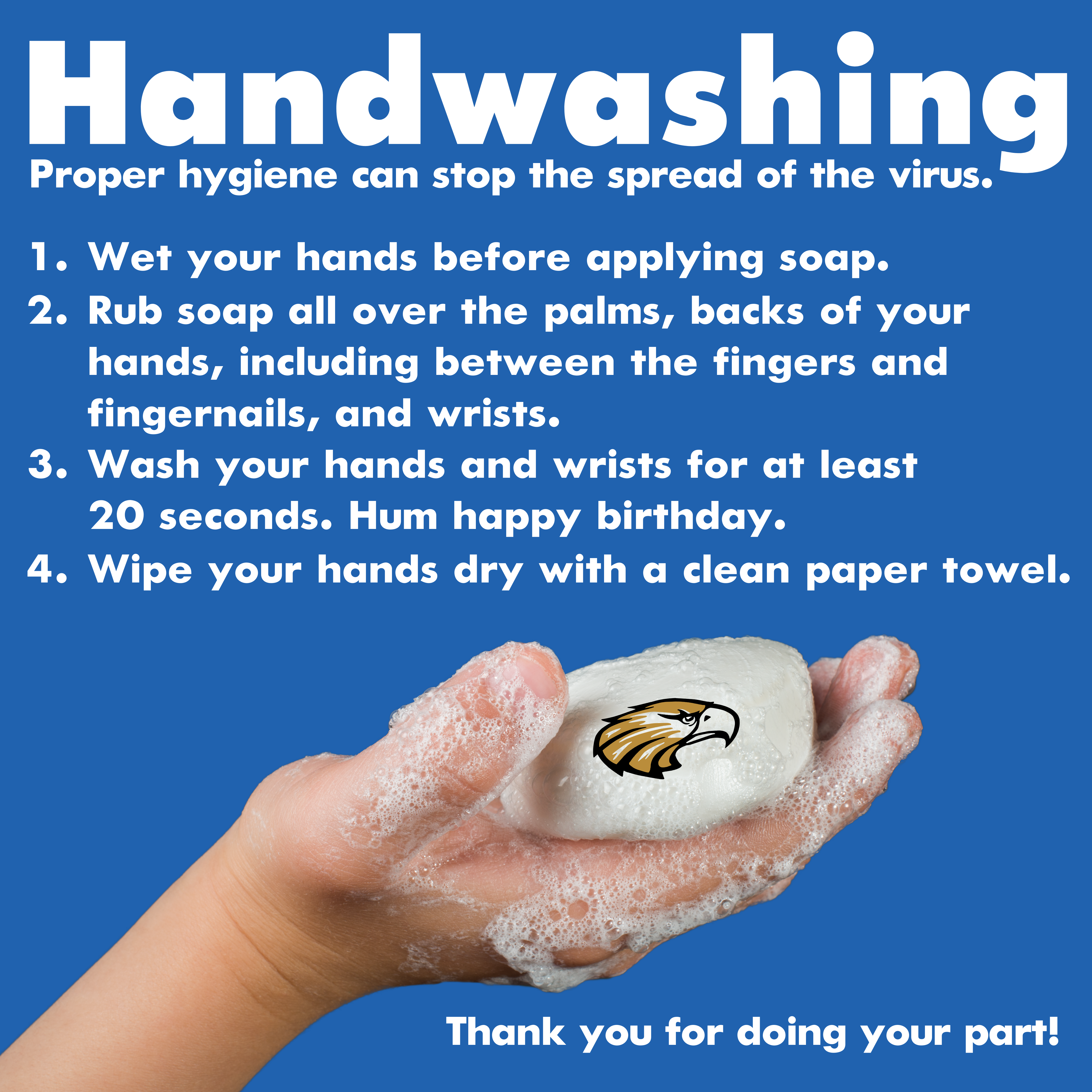 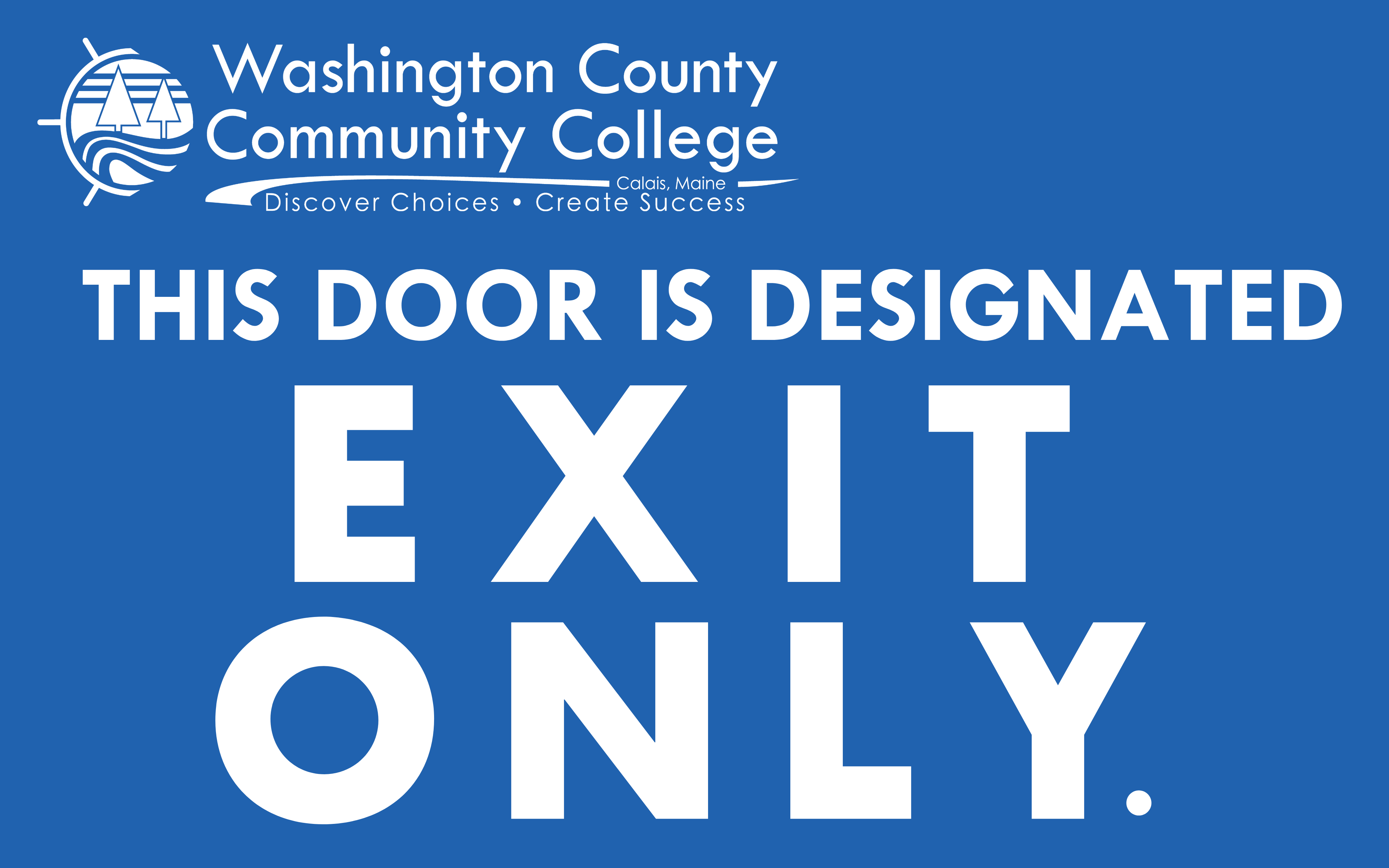 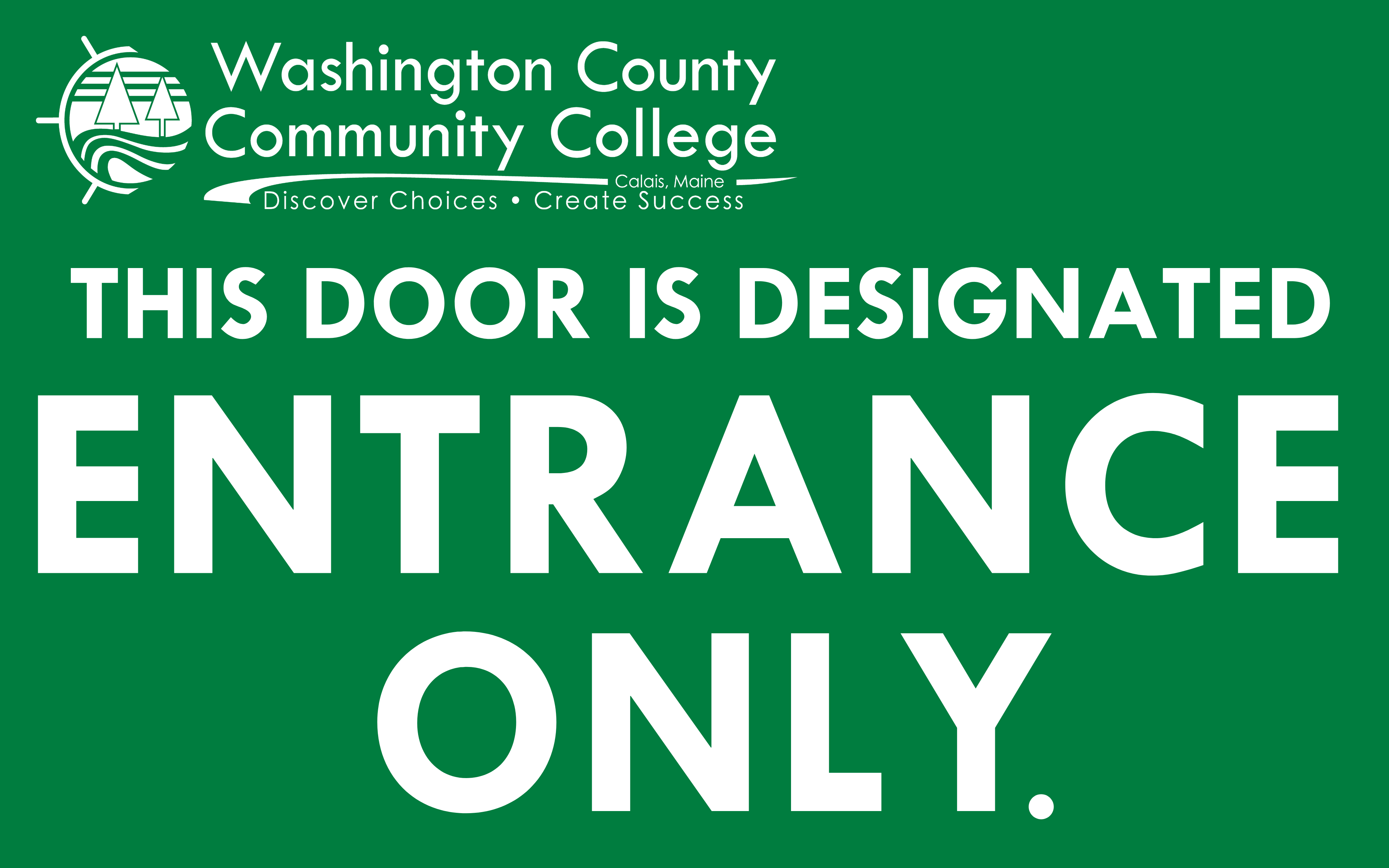 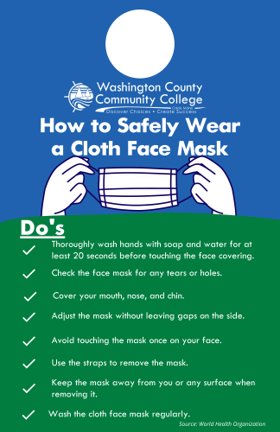 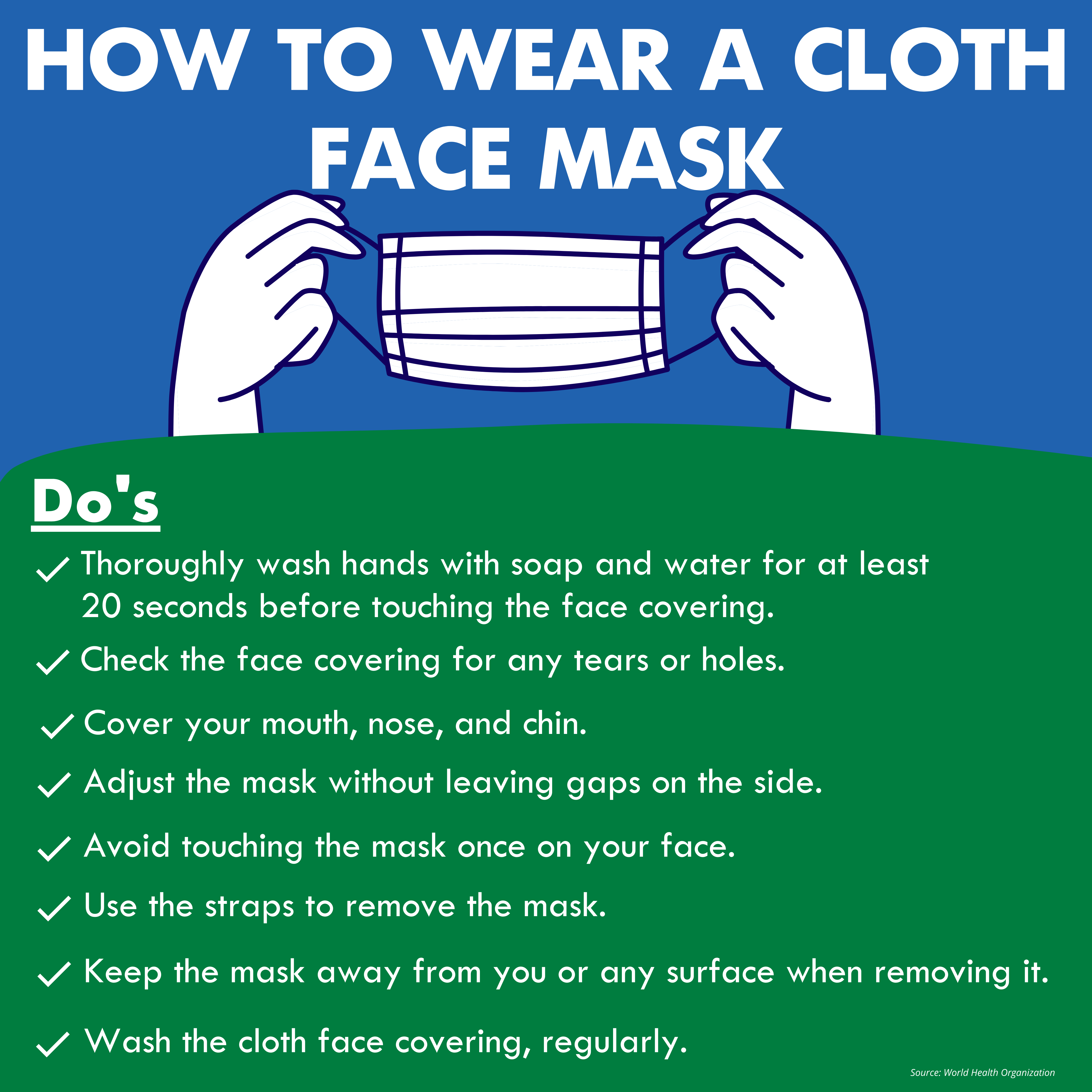 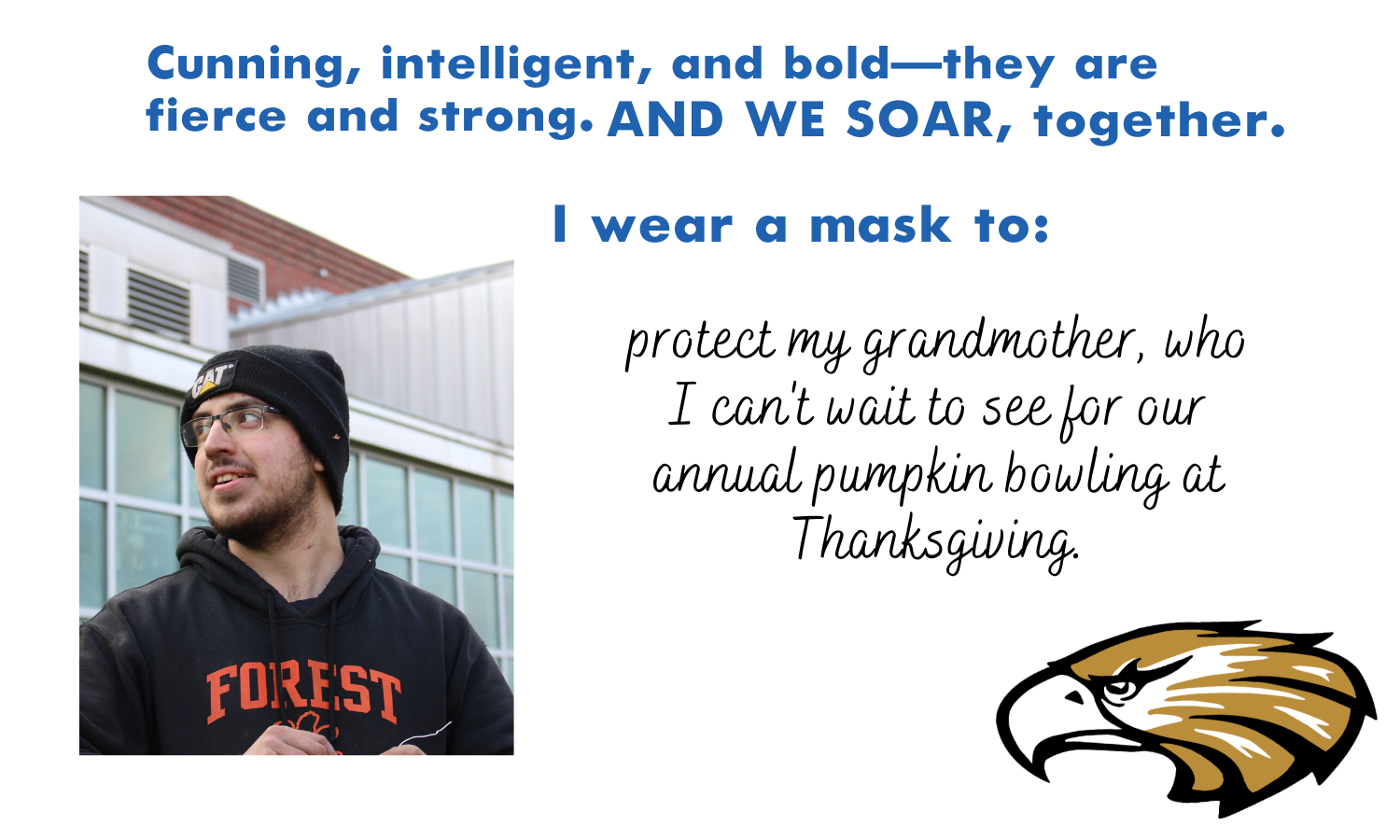 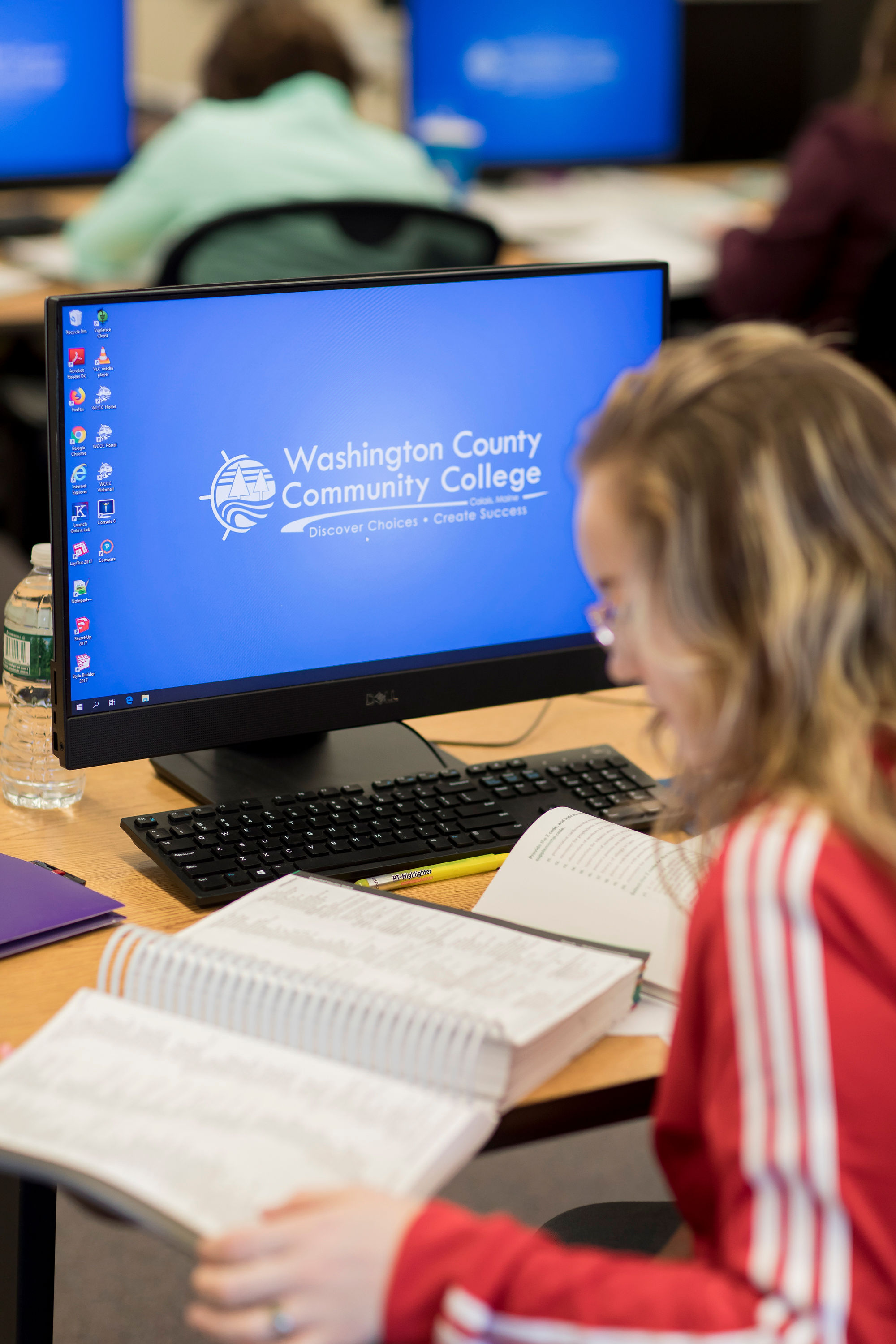 Fulfilling Our Student-Centered Mission
Student support services  (TRIO, JMG, Student Navigator)
Investing in technology to deliver 24/7 tutoring 
Counseling and mental health expansion 
Caring Cupboard operations
Outdoor and virtual co-curricular activities
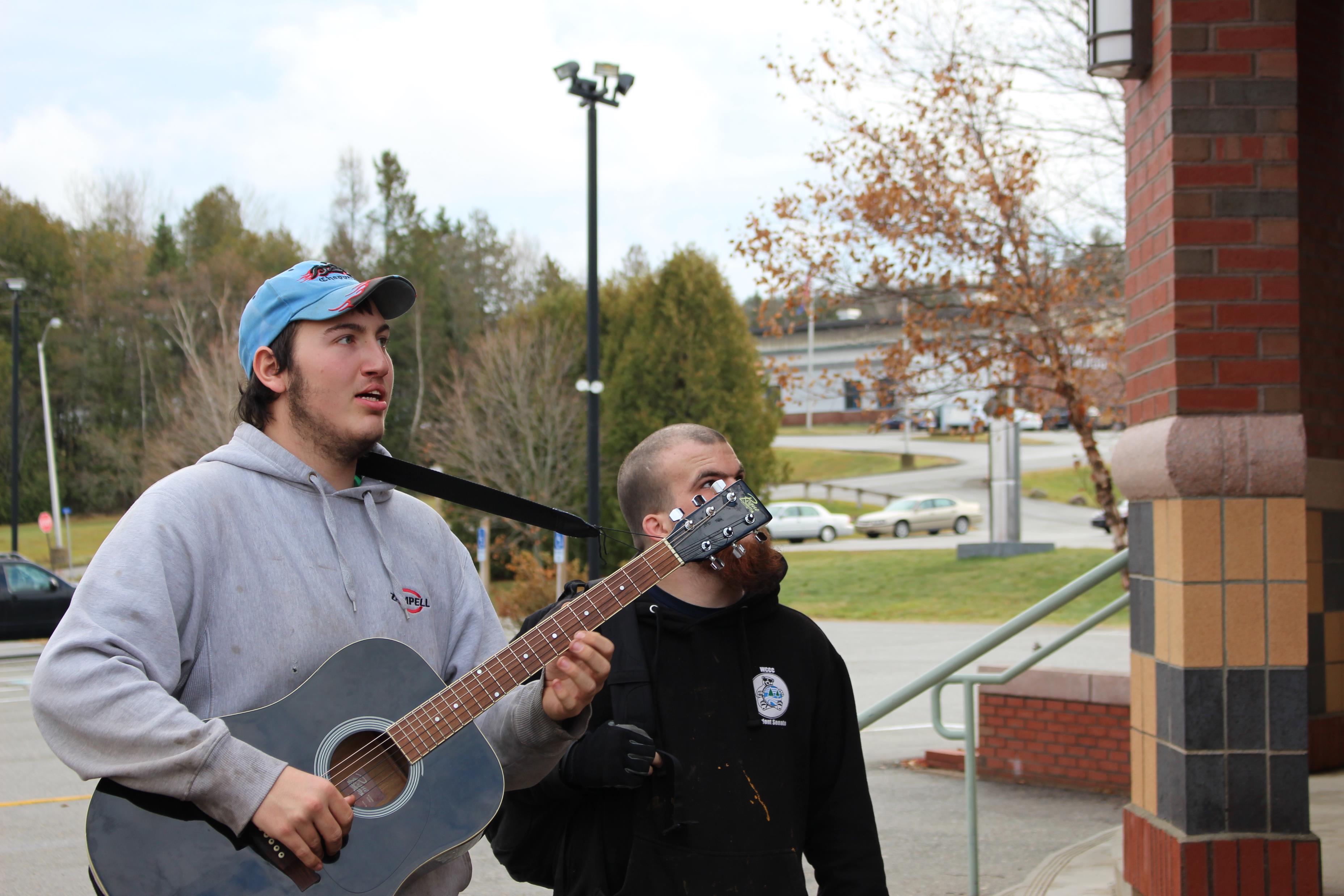 Fulfilling Our Student-Centered Mission
Increased use of technology to provide academic and support services and community relationship building
Strengthened mentor program
Cross-functional training for services and operations
MyWCCC self-service
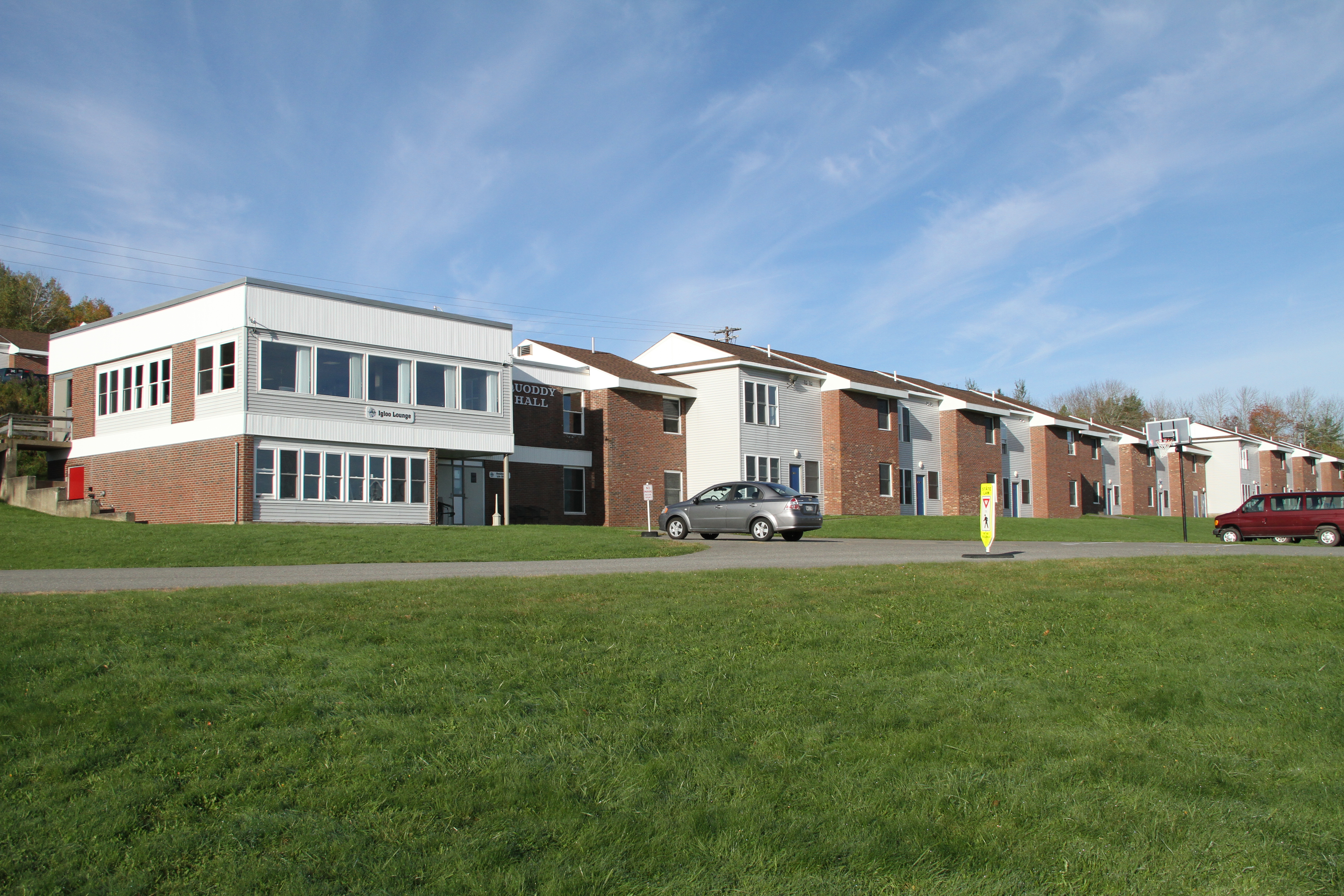 60% capacity with placements based on priority 
Students are housed by courses, first, then major
Reduced access to apartments and common areas
Increased healthy and safety checks
Created virtual and outdoor programs 
Incentives to remain on campus
Quarantine and isolation procedures
Dining Services
Supporting Our Residents
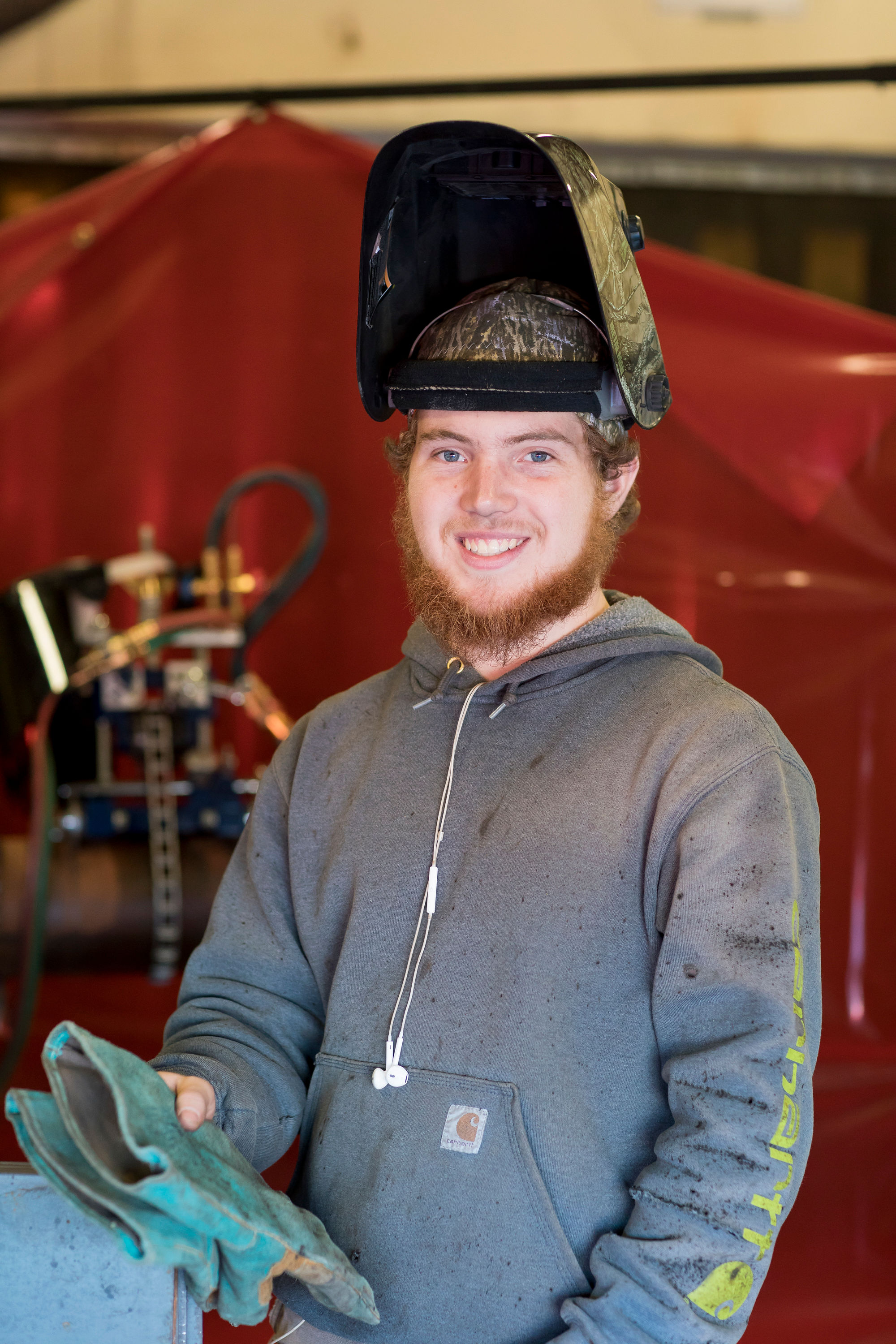 Cunning, intelligent, and bold—they are fierce and strong.
AND WE SOAR, together.